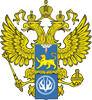 ГБУЗ «ПСКОВСКИЙ ОБЛАСТНОЙ КЛИНИЧЕСКИЙ ОНКОЛОГИЧЕСКИЙ ДИСПАНСЕР»
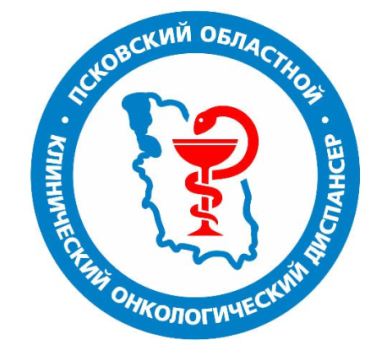 Главный внештатный специалист онколог 
Комитета по здравоохранению Псковской области

Главный врач ГБУЗ «Псковский областной клинический онкологический диспансер»

А.С. Юров
г.Санкт-Петербург
 2025 г
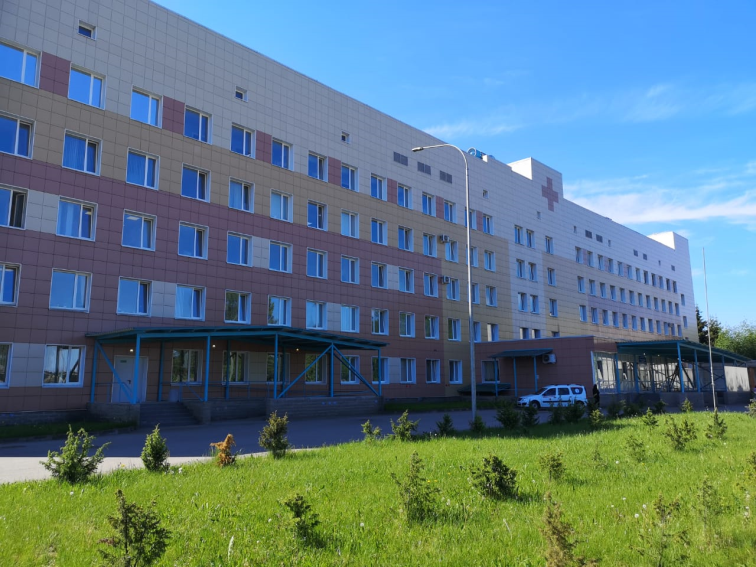 СТРУКТУРА ГБУЗ «ПОКОД» МОЩНОСТЬ ПОДРАЗДЕЛЕНИЙ
СТАЦИОНАР 350 коек
ПОЛИКЛИНИКА 220 посещений в смену
ПСКОВ
Филиал «Великолукский»
К Р У Г Л О С У Т О Ч Н Ы Й   С Т А Ц И О Н А Р  200 коек
Отделение опухолей молочной железы и онкогинекологии
30 коек
Отделение радиотерапии
62 койки, в том числе
ФИЛИАЛ 30 коек
Отделение абдоминальной и торакальной онкологии  
40 коек
Отделение опухолей молочной железы и опухолей кожи
ФИЛИАЛ 31 койка
Отделение противоопухолевой терапии
32 койки
Д Н Е В Н О Й    С Т А Ц И О Н А Р   135 пациенто-мест
30 коек работают в 3 смены
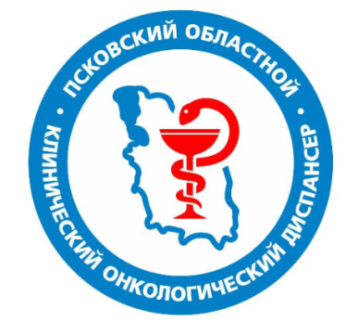 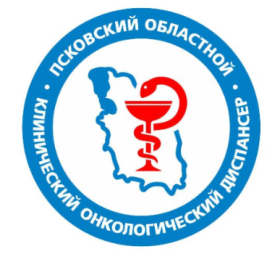 В течение 2024 года в ГБУЗ «ПОКОД» было принято более 65 тысяч пациентов. Выявлено за 2024 год более 3500 злокачественных новообразований, прошли лечение более 13 тыс пациентов.
Благодаря федеральному проекту «Борьба с онкологическими заболеваниями» в диспансер постоянно поступает новое оборудование.
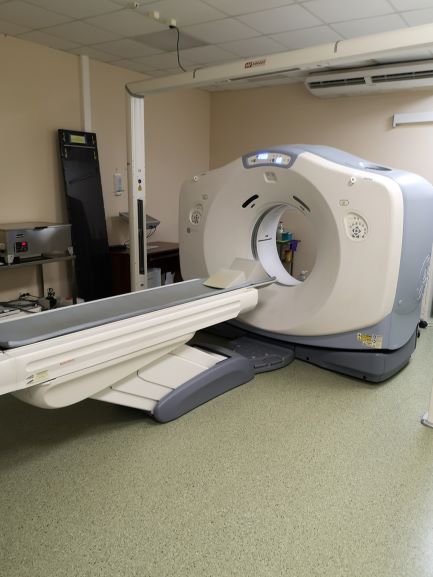 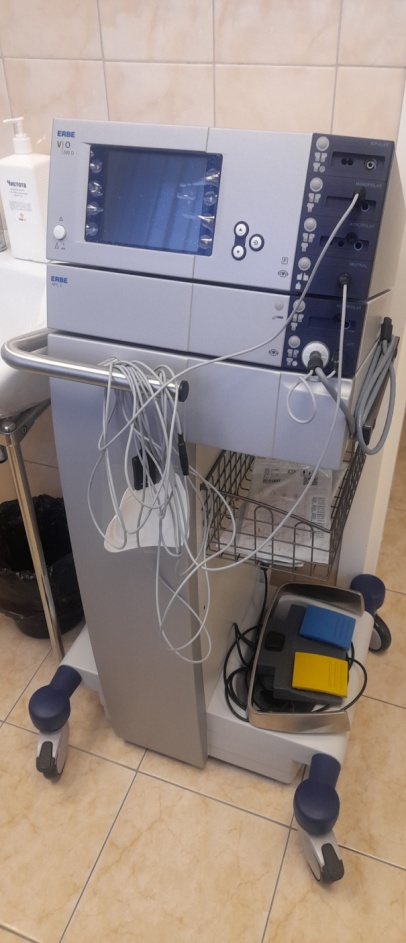 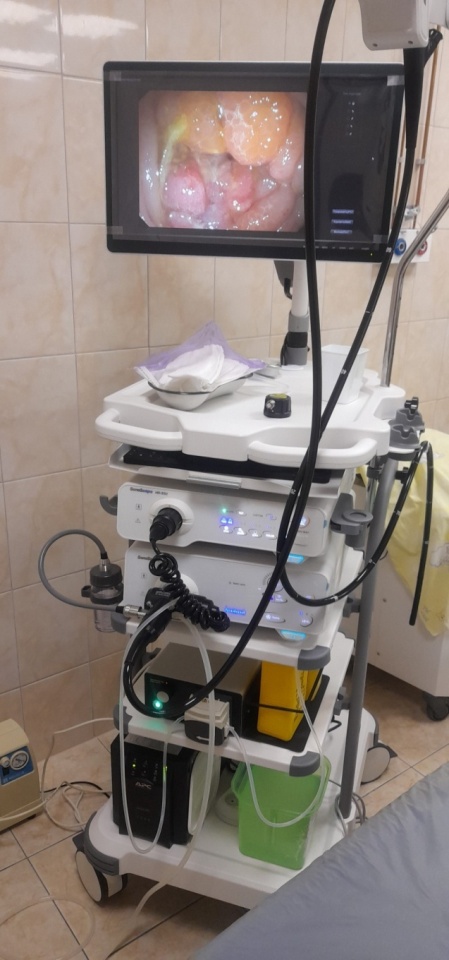 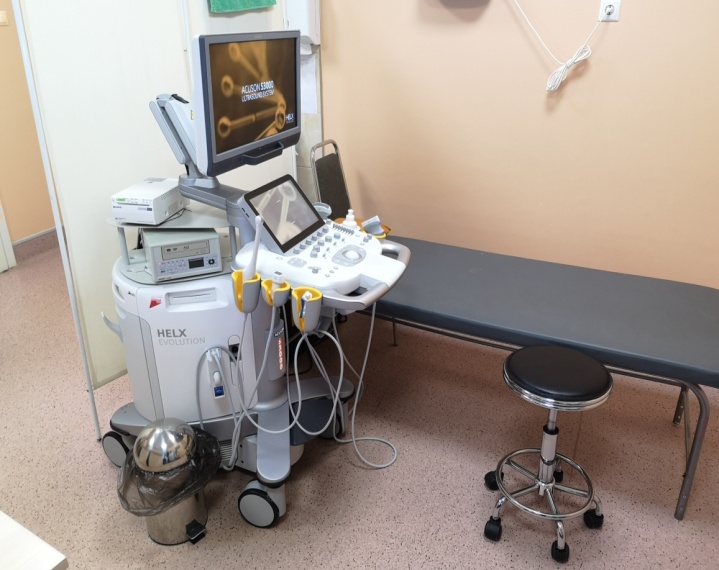 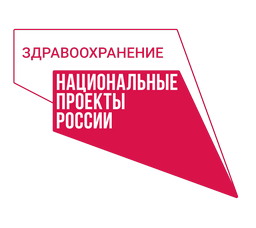 Наше учреждение является якорным по лечению онкологических заболеваний и представлено основным корпусом в г. Пскове и филиалом в  г. Великие Луки, общей мощностью на 200 круглосуточных коек.
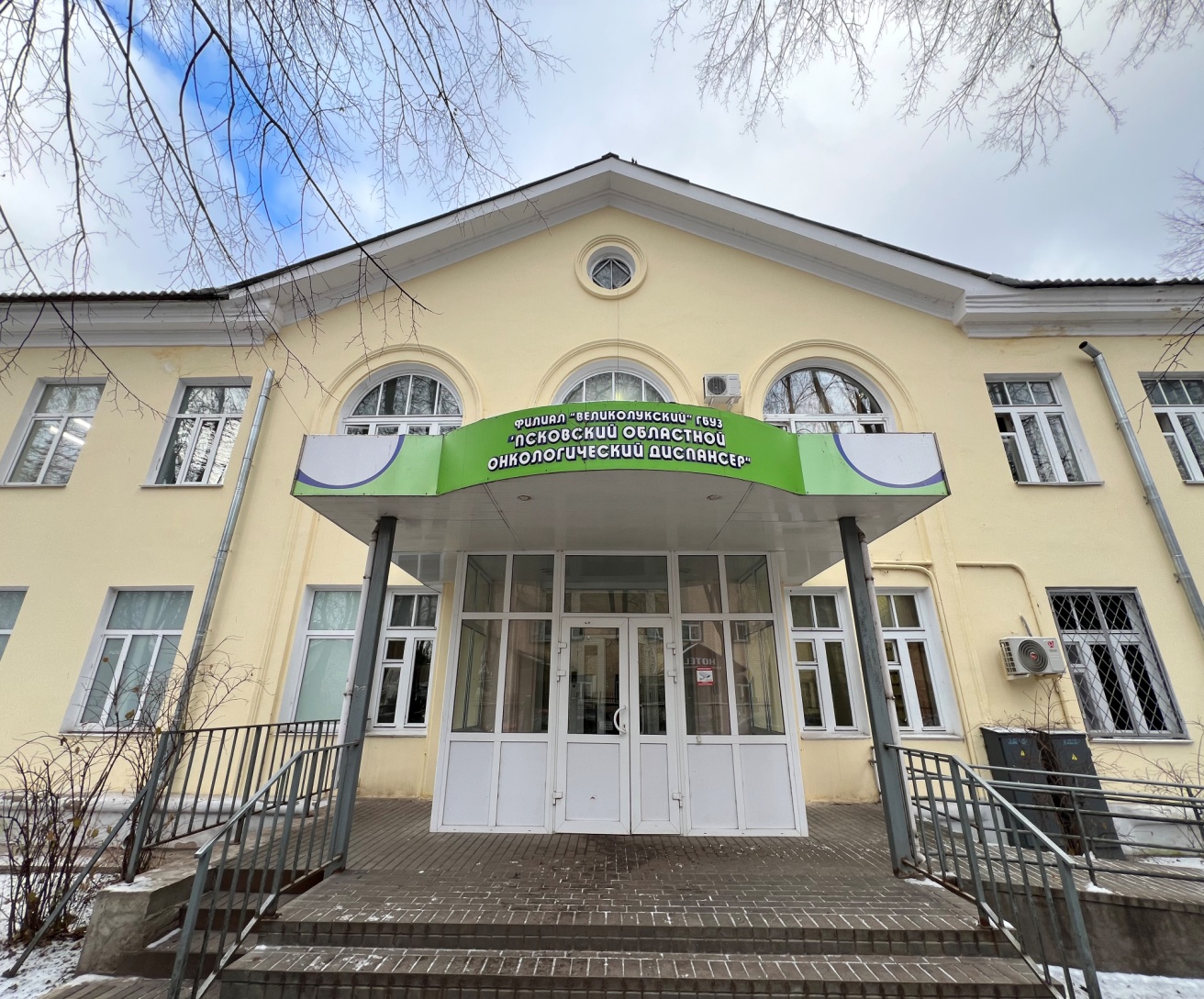 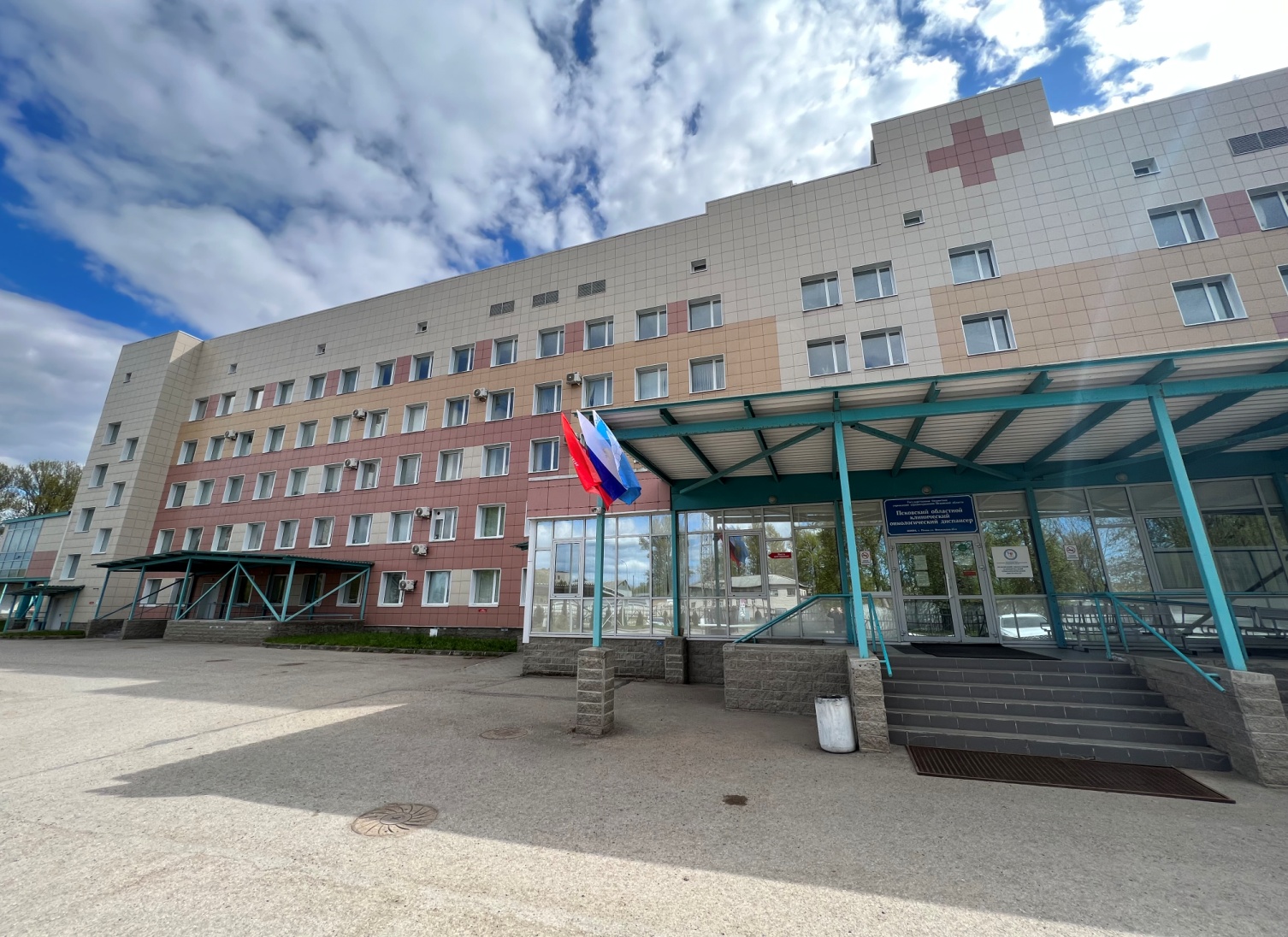 Сегодня в диспансере работает  378 сотрудников: 62 врача и 145 медицинских сестер.
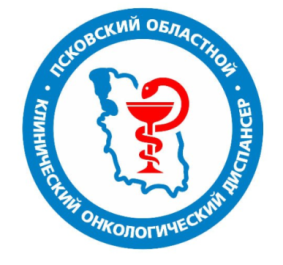 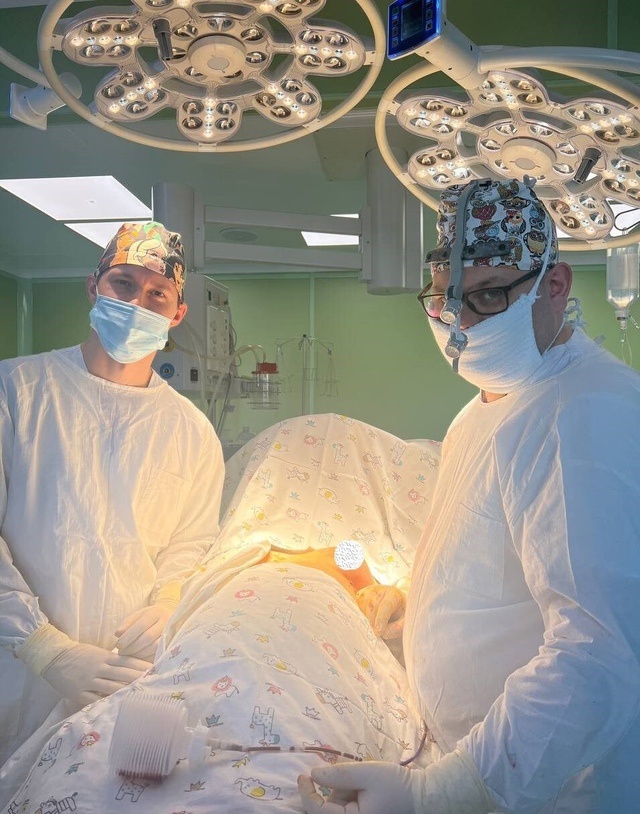 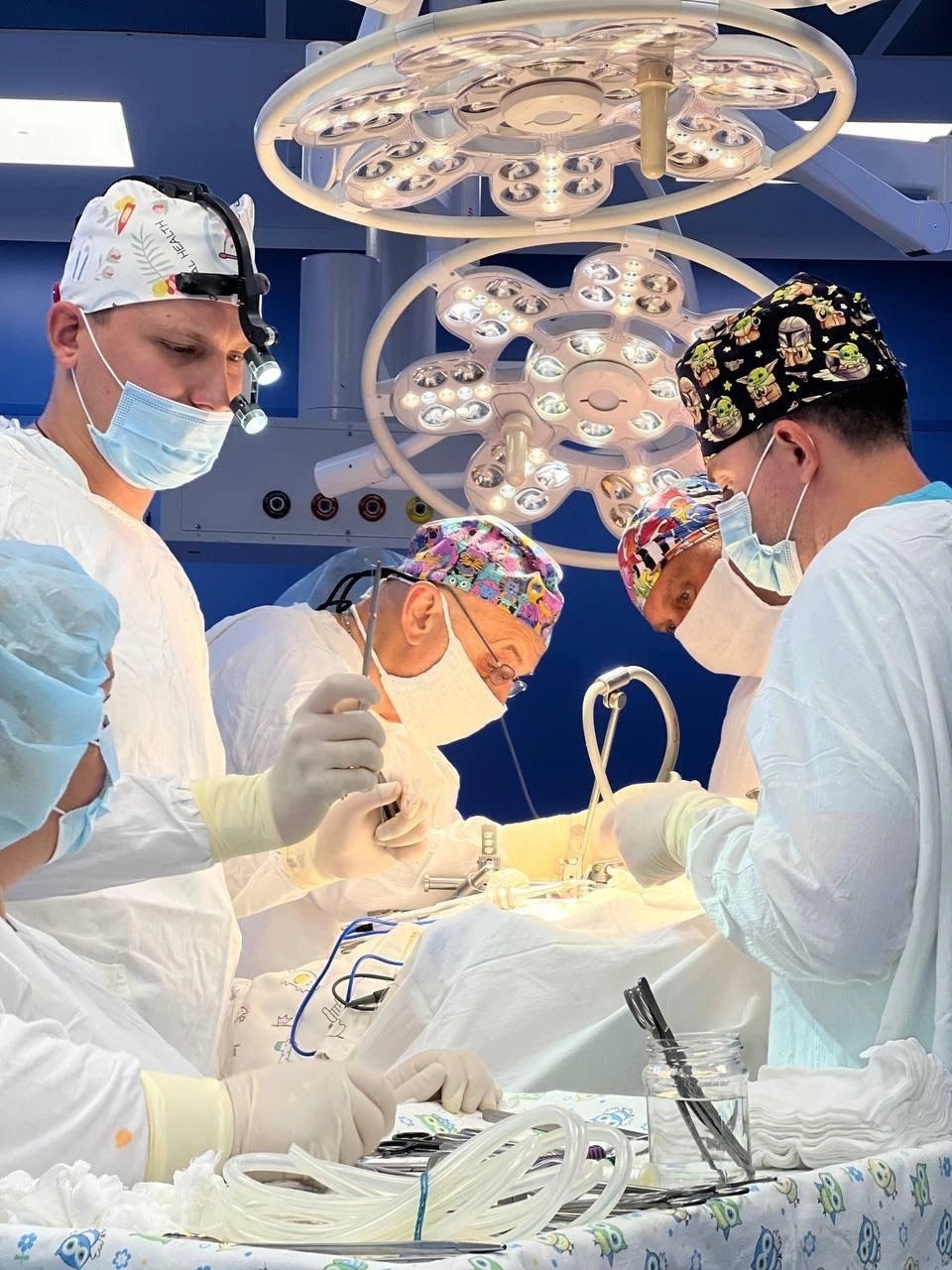 В рамках федерального проекта «Борьба с онкологическими заболеваниями» в конце 2021 года был введён в эксплуатацию современный компьютерный томограф на 64 среза, который позволяет проводить точную диагностику пациентов с онкологическим профилем. Радионуклидная лаборатория: сцинтиграфические исследования.
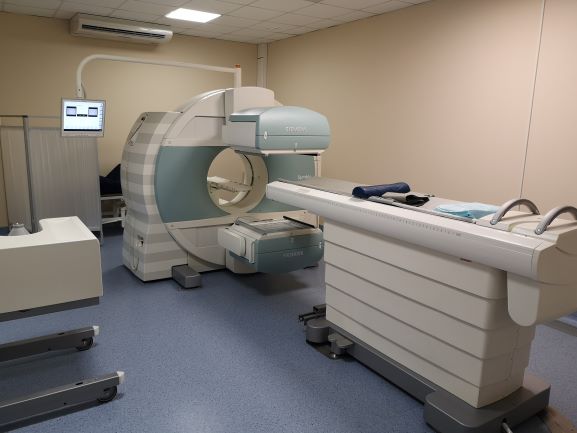 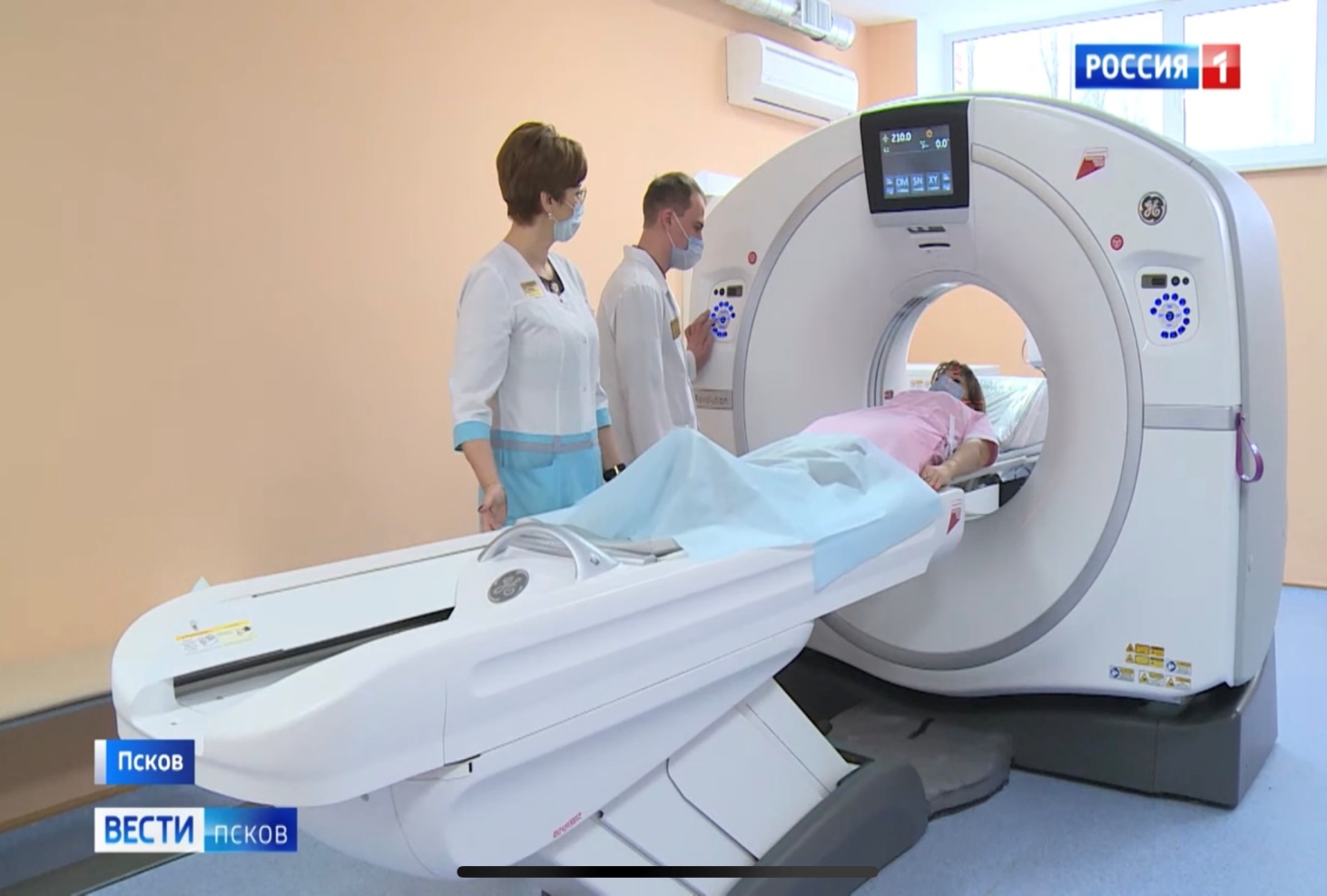 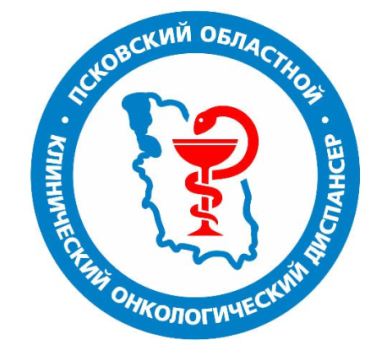 Псковская область в 2022 году стала лидером по приросту молекулярно-генетических исследований по РФ. В ГБУЗ «ПОКОД» активно работает молекулярно-генетическая лаборатория: в ней можно сделать большинство видов молекулярно-генетических исследований, онкомаркеры, весь современный спектр драйверных мутаций, а так же узнать иммуногистохимию опухоли.
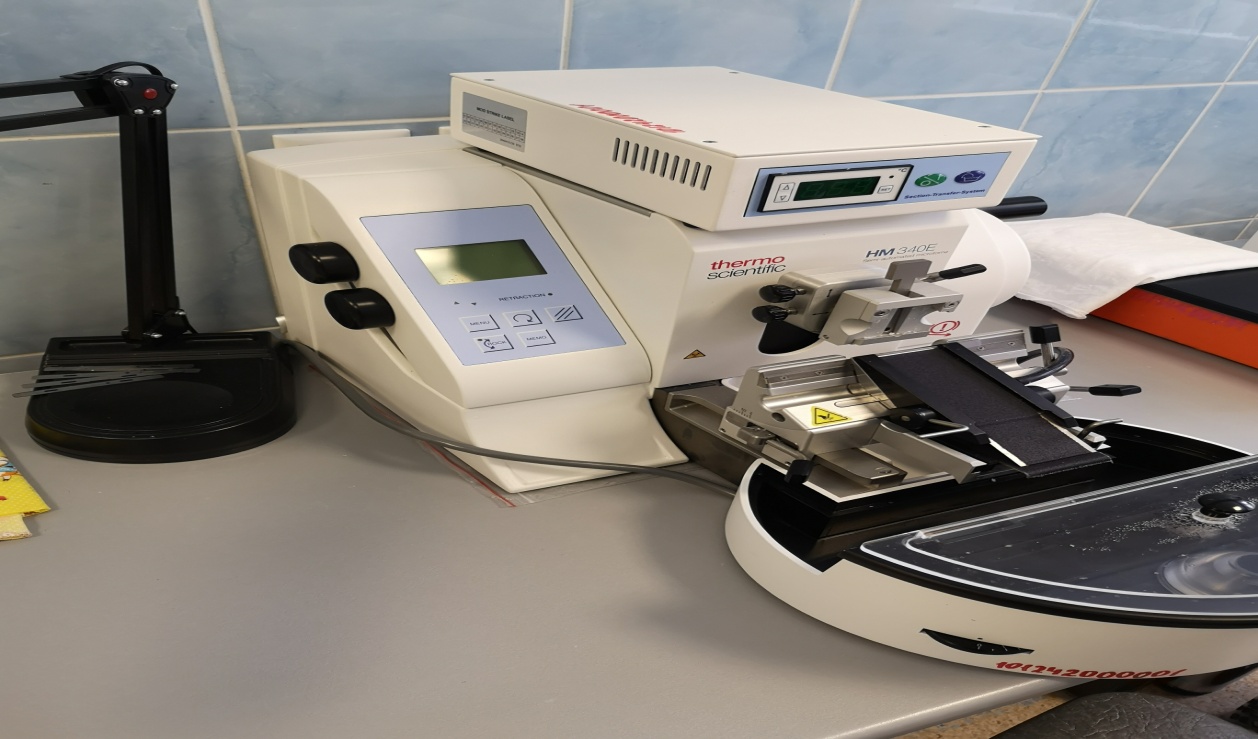 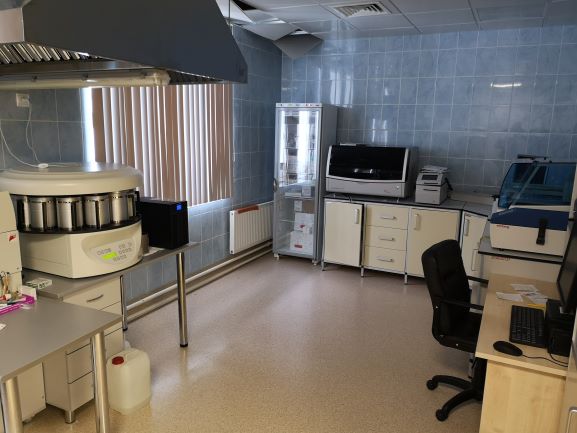 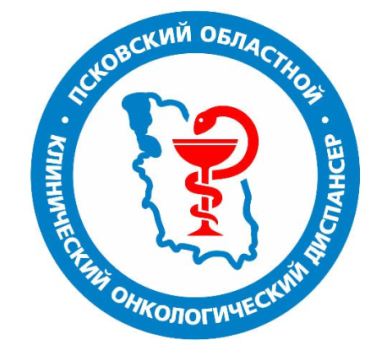 Претерпела серьезные изменения и лучевая терапия:  после введения в эксплуатацию нового линейного ускорителя в 2020 году.
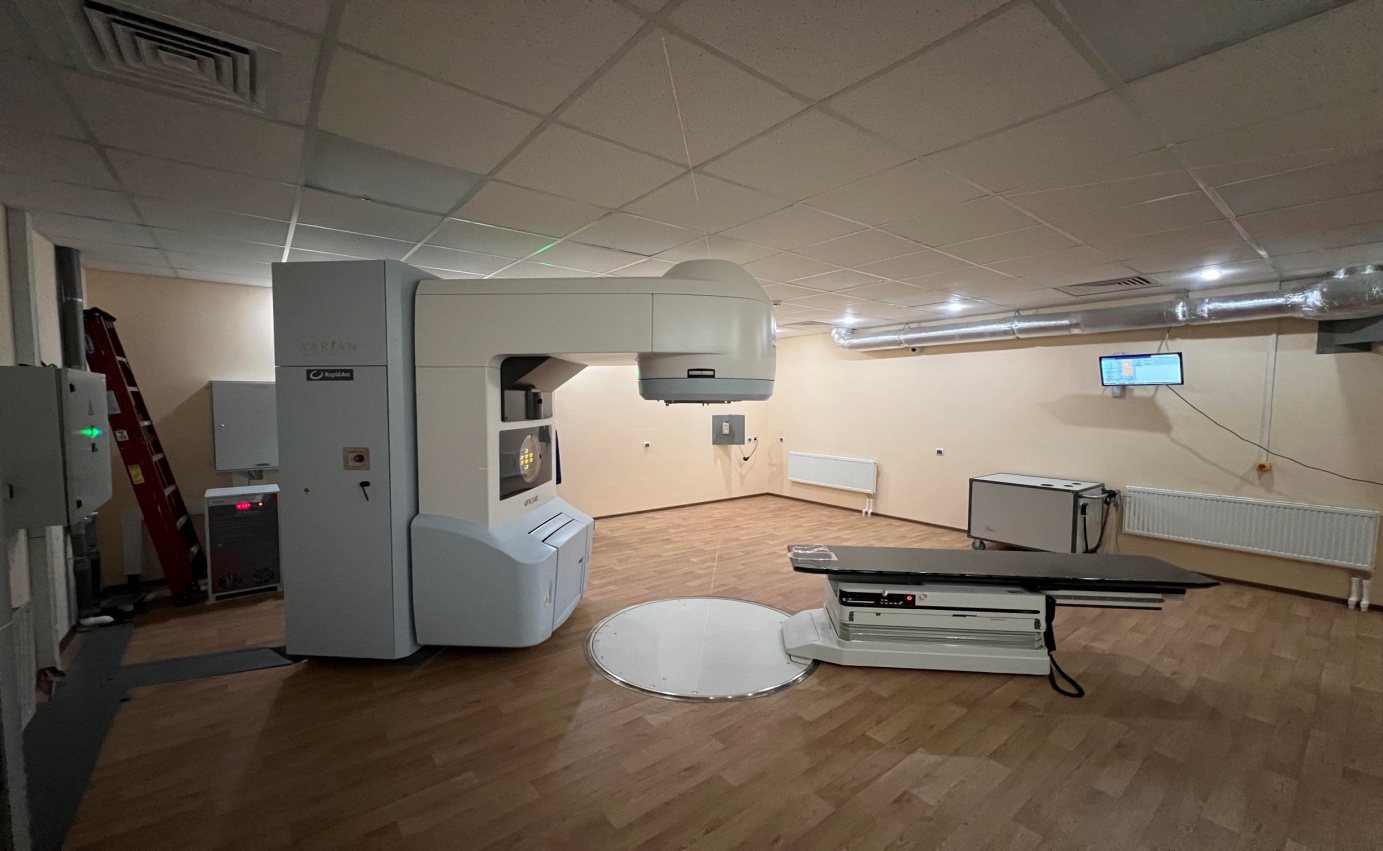 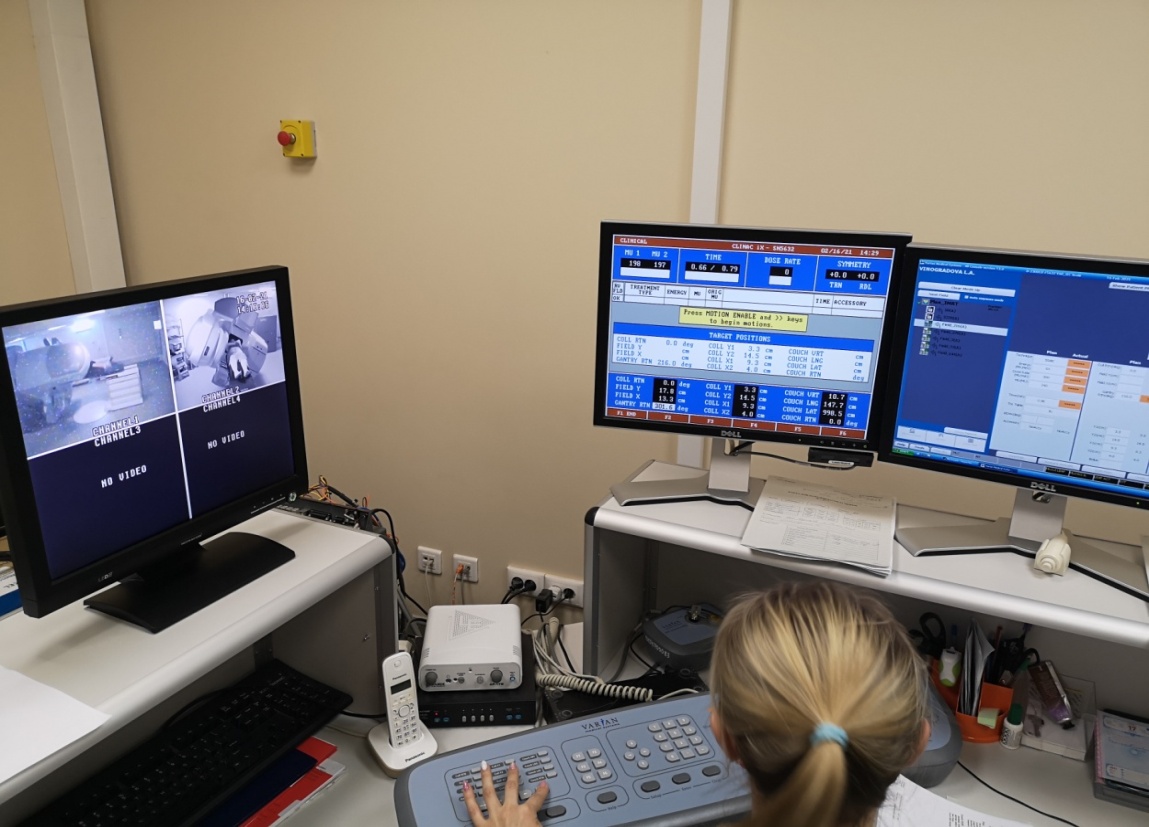 Ресурсы для трудоустройства
Система наставничества
Выплата стипендии
Заключение договоров на период учебы
Оплата дополнительного образования, обучения
Оплачиваемая стажировка

Немедицинский персонал (физики, инженеры, IT специалисты) 
Защита информационной инфраструктуры
СПАСИБО 
ЗА ВНИМАНИЕ
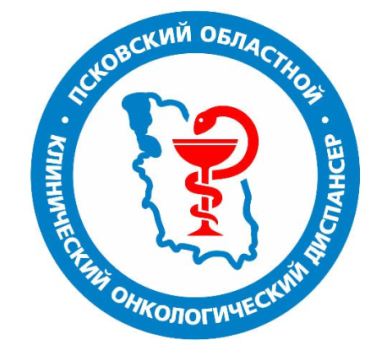 180004,  г. Псков, ул. Вокзальная, 15А

ГЛАВНЫЙ ВРАЧ: Юров Александр Сергеевич, тел. 8(911)385-50-60 

ПРИЁМНАЯ ГЛАВНОГО ВРАЧА: тел(8112) 290-820, факс (8112) 290-821 
  
ОТДЕЛ КАДРОВ (8112) 290-784 

Начальник отдела кадров: Петрова Олеся Васильевна
Главная медсестра: Колесникова Наталья Владимировна

E-mail: pskonko@zdrav.pskov.ru